Quiz Navidad y Año Nuevodiciembre 2020
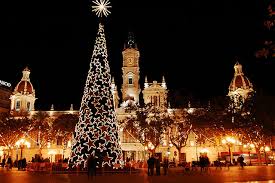 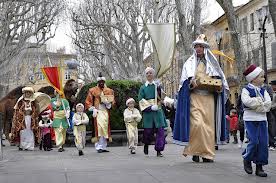 1. ¿Cómo se llama esto?

A/ Mazapán
B/ Turrón
C/ Roscón
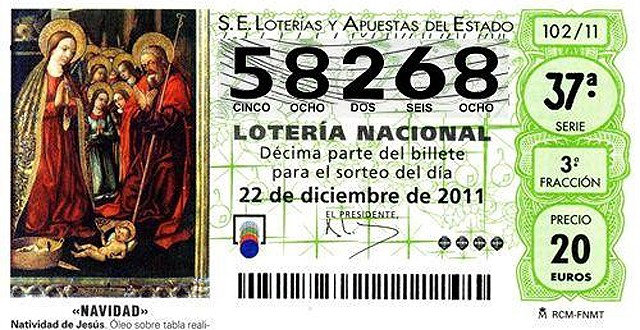 2. La lotería de Navidad ‘ el GORDO’ siempre tiene el sorteo

A/ el 22 de diciembre
B/ el 25  de diciembre
C/ el 31  de diciembre
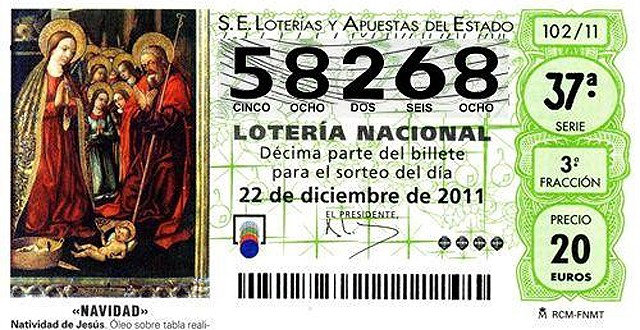 3. El Gordo (“De Vette”)..se puede ganar
A/ mil millones de euros
B/ dos mil millones de euros
C/ tres mil millones de euros
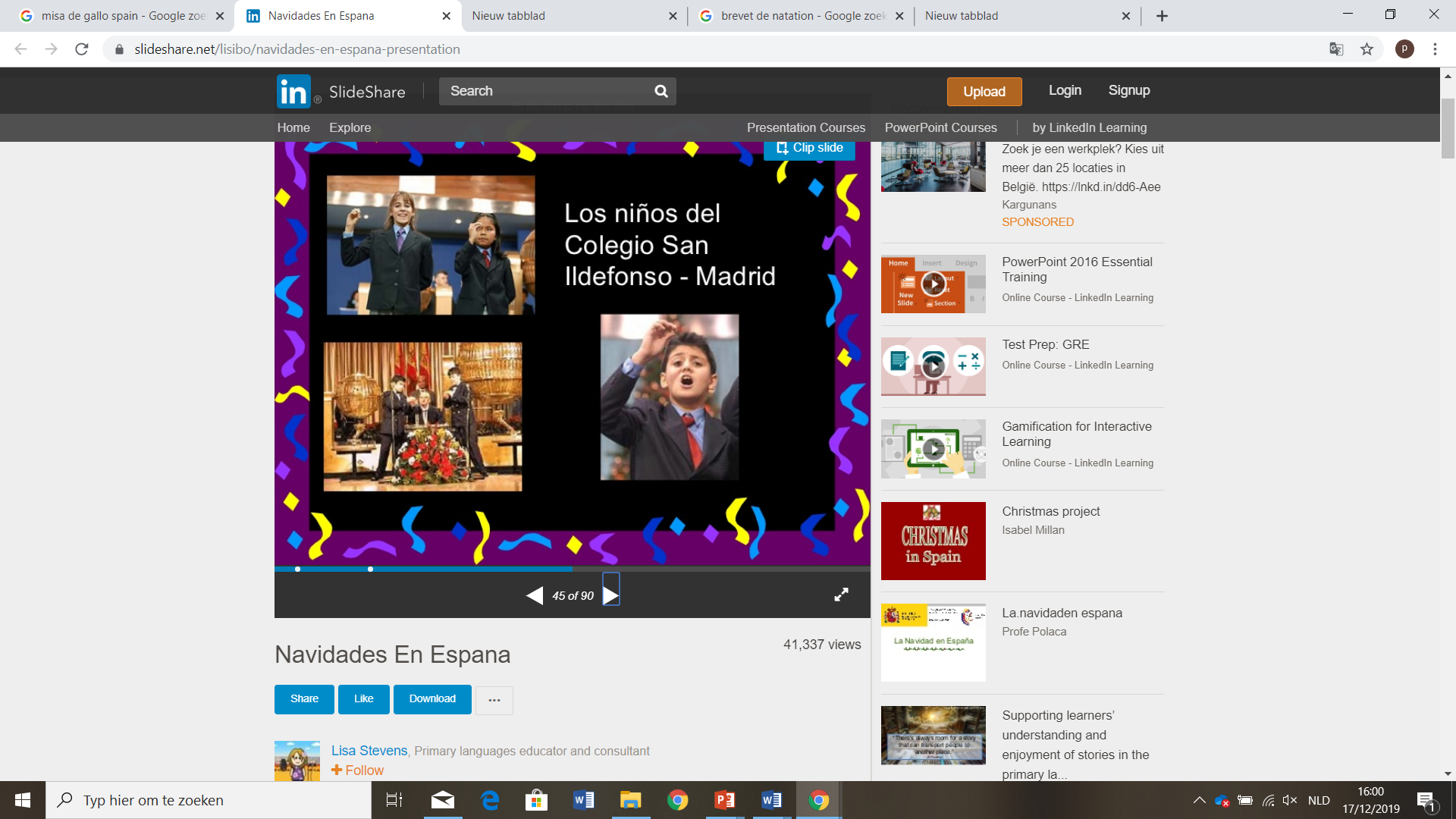 4. ¿Por qué exactamente los niños del colegio San Ildefonso cantan los números del Gordo?
A/ es el colegio más antiguo de España (400 años)
B/ es el colegio del Rey de España
C/ es el colegio más lujoso de España
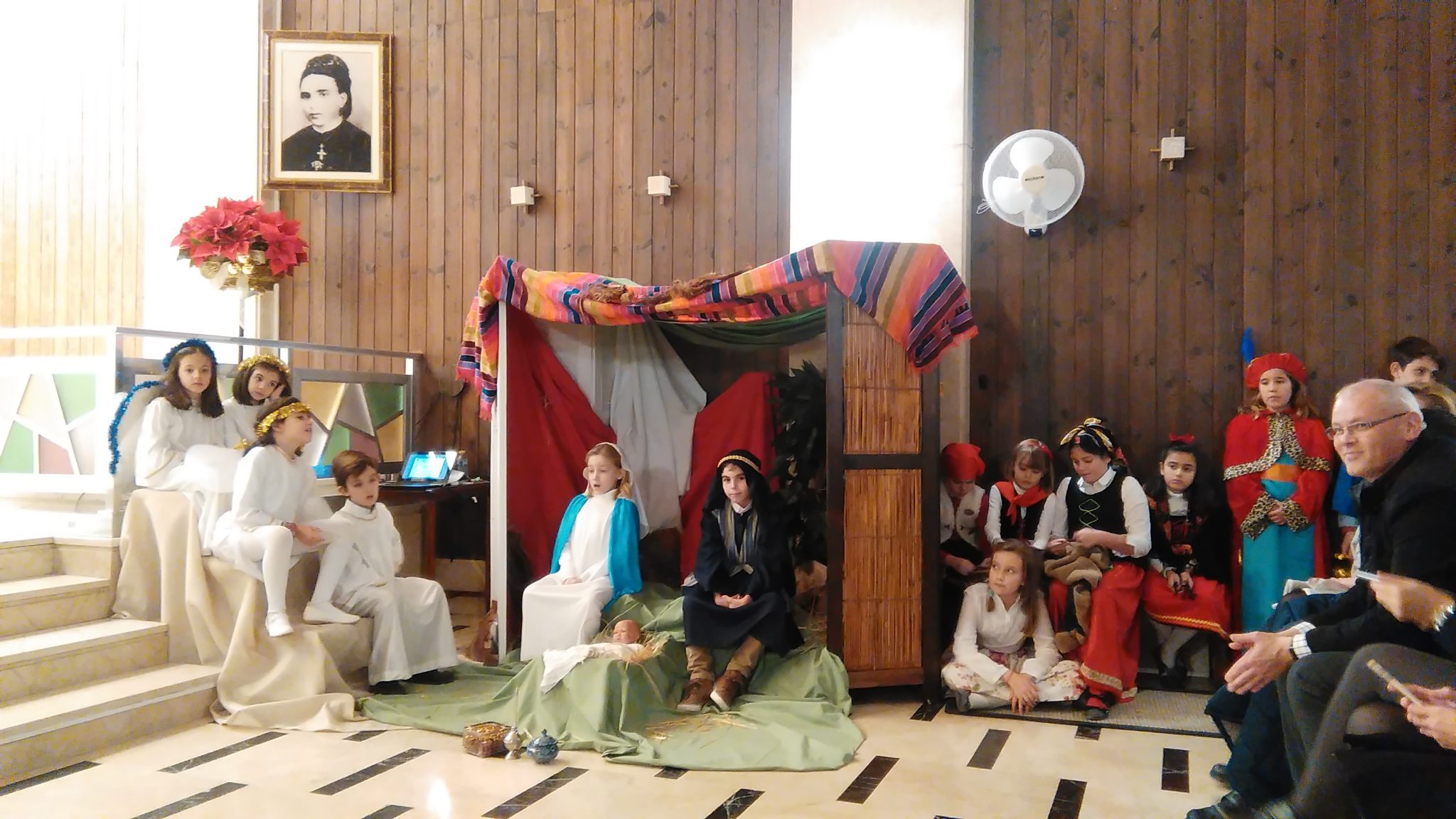 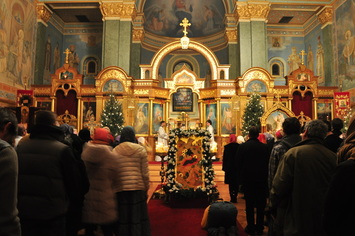 5. En la Misa de gallo (Kerstmis) se cantan “villancicos” y tocan:

A/ ambomba y pandareta (rommelpot en tamboerijn)
B/ ambomba y la batería (rommelpot en drum)
6. De “middernachtmis” op kerstavond = …………………….en español


A/ La misa del asno
B/ la misa de la vaca
C/ la misa del gallo
7. ¿Verdadero o falso?
Un caganer es una figurita que se pone en los belenes como tradición en Andalucía normalmente escondida en un rincón, detrás de un arbusto, en postura de estar defecando.

= Beeldje een gehurkt mannetje met omlaaggetrokken broek  dat zijn behoefte zit te doen. Ook de vrouwelijke variant (caganera) komt voor. De beeldjes worden in Andalucía gebruikt in kersttaferelen van de geboorte van Jezus, net zoals de drie wijzen uit het oosten en andere figuren daar traditioneel deel van uitmaken.
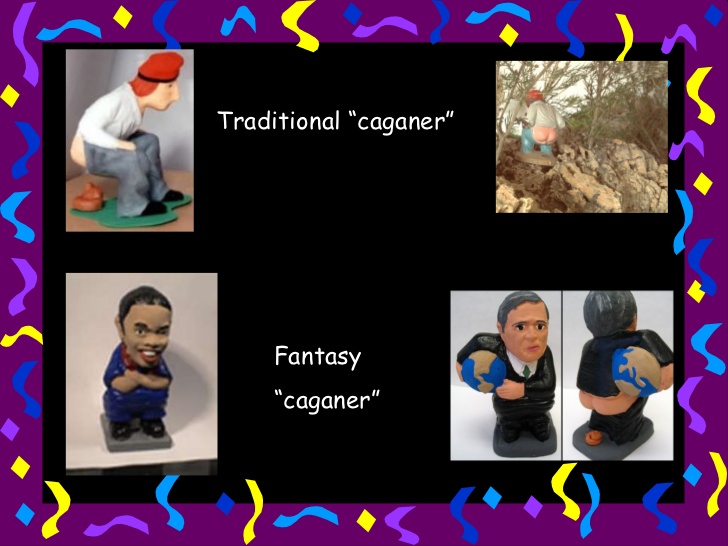 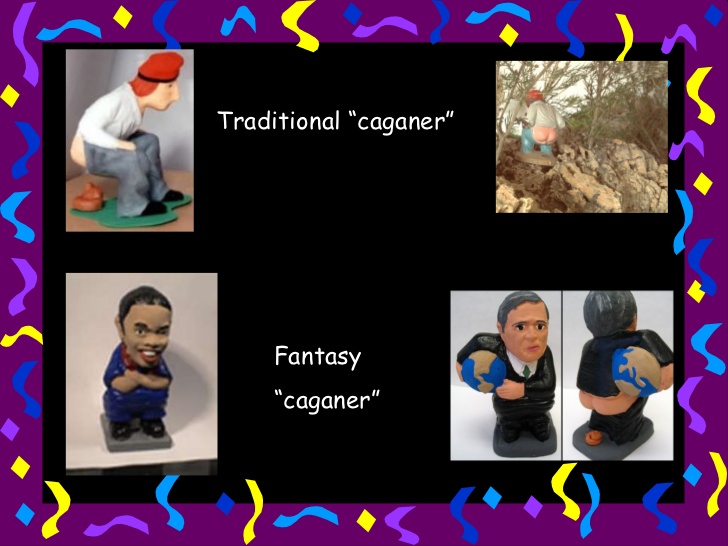 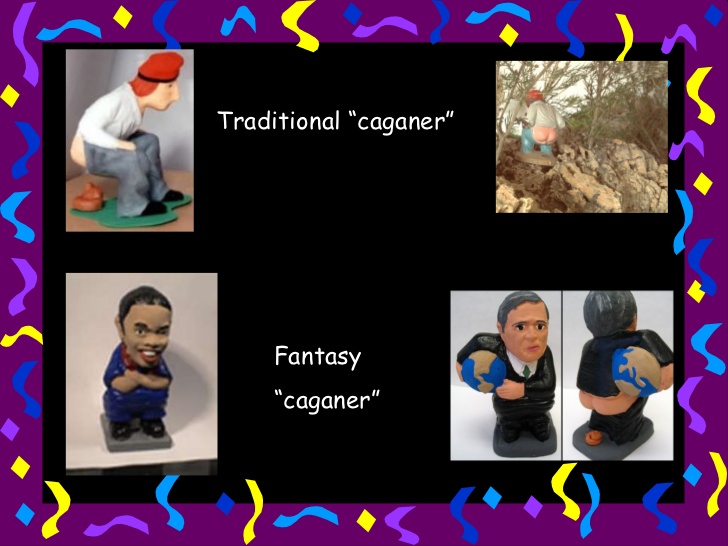 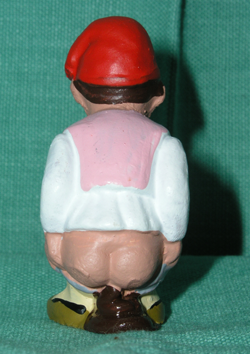 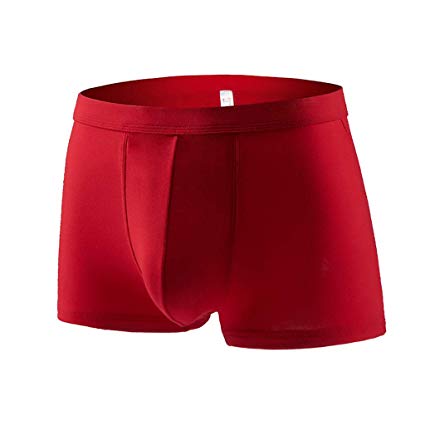 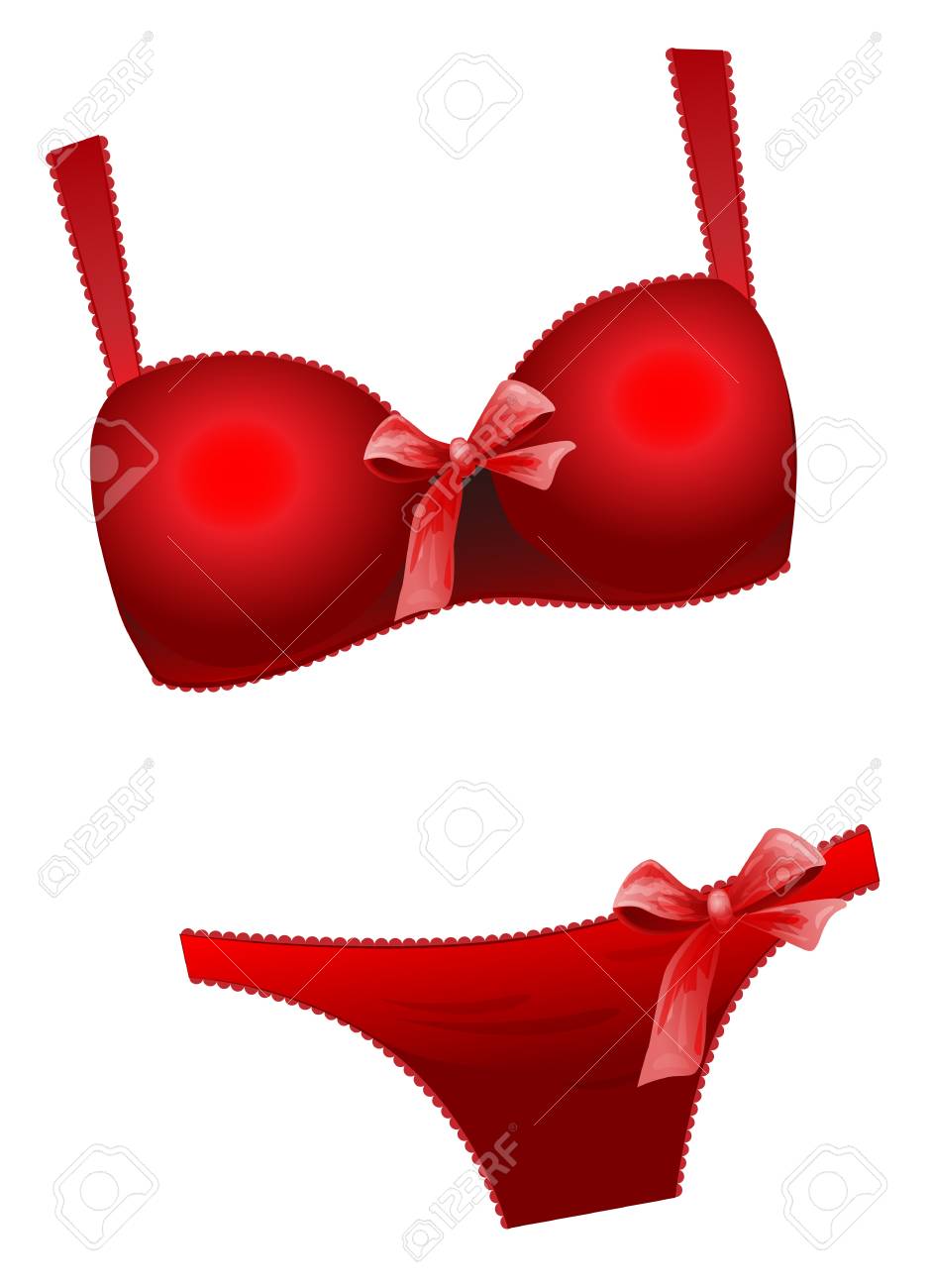 8. Los españoles, ¿cuándo llevan ropa interior roja?

A/ en ocasión de Navidad  (KERST)
B/ en ocasión de Nochebuena (KERSTAVOND)
C/ en ocasión de Nochevieja (OUDEJAARSAVOND)
9. La noche de 5 de enero es importante para los niños en España. Si se han portado bien, los Reyes Magos les traen muchos regalos. Si se han portado mal, les traen …………………
5 januari is erg belangrijk voor de kinderen in Spanje, dan komen de Drie Koningen met cadeautjes. Als ze stout zijn geweest, brengen ze..

A/ Piedras (stenen)
B/ Cartón (karton)
C/ Carbón (steenkool/carbon)
10. La comida de Navidad tradicional en España es:

A/ Pavo trufado con setas
B/ Carne de ternera 
C/ Cocido Navideño
11. El roscón de Reyes
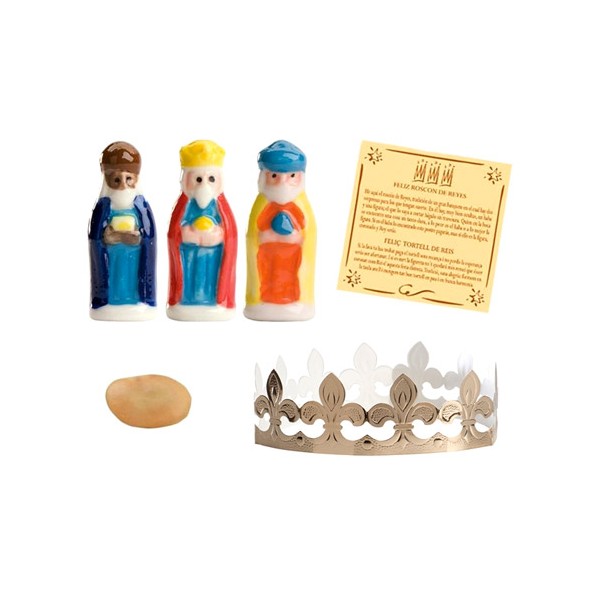 En el roscón están escondidos:
El haba y una figurita (een boon en een figuurtje)

A/ El haba significa: tú pagas  (boon = jij betaalt)
B/ El haba significa: tú tendrás suerte (boon= je zult geluk hebben)
C/ El haba significa: tú eres el rey de hoy (boon= jij bent de koning vd dag)